Organic Reactions   and
their Mechanisms
By
Prof. Sudhir Kumar Awasthi 
Dept. Of Life Sciences
CSJM University
1
A chemical reaction is the transformation of one  chemical or collection of chemicals into another  chemical or collection of chemicals.
A	chemical	reaction	involves	making	new	chemical  bonds and breaking old chemical bonds.

Reactions	of	organic	compounds	can	be	organized  broadly in two ways by:
What types of reactions and
How these reactions occur.
2
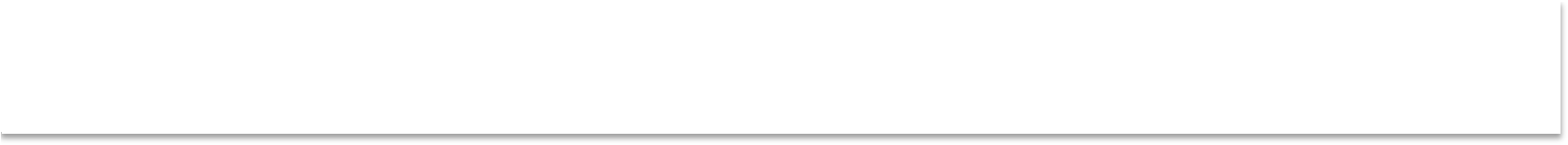 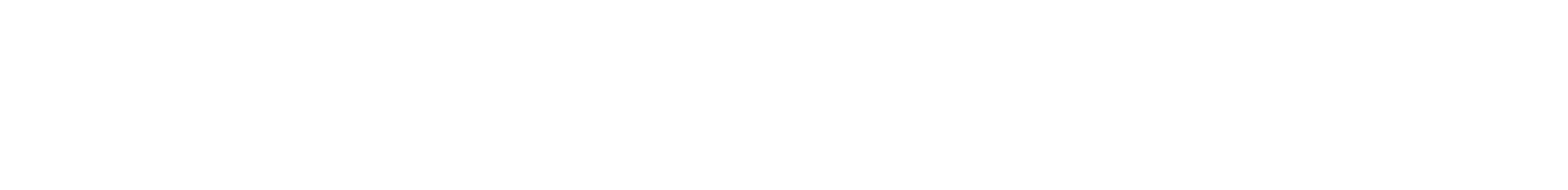 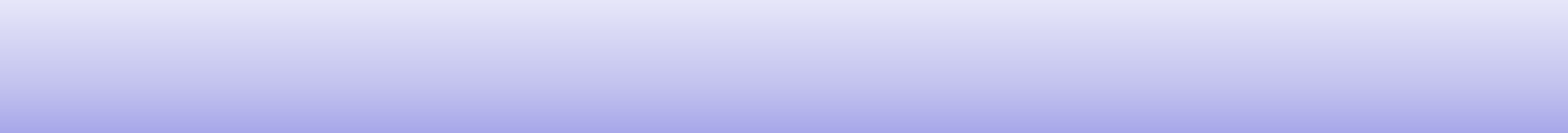 Organic Reactions
The types of reactions organic compounds undergo is  divided into four categories, these are:
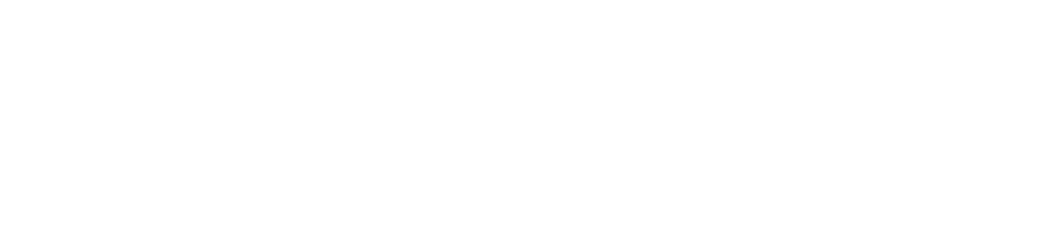 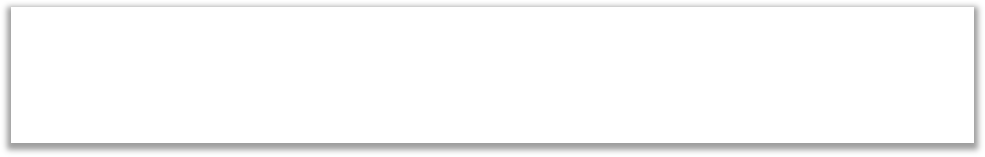 I.	Additions reactions
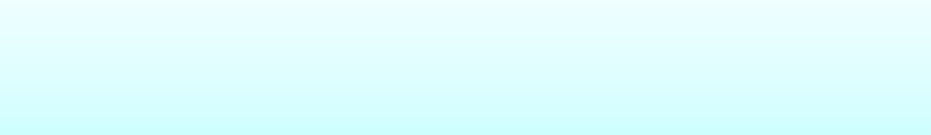 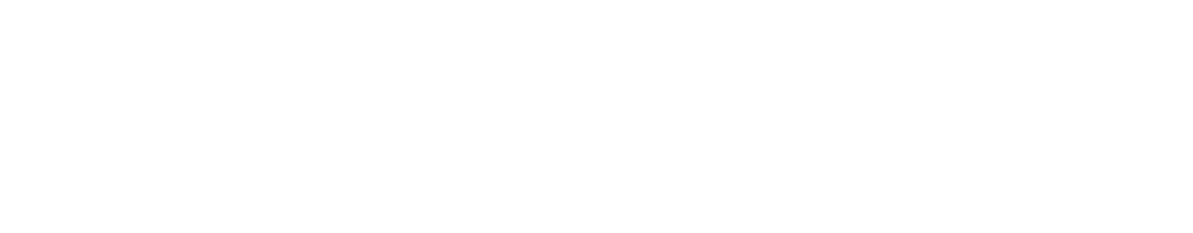 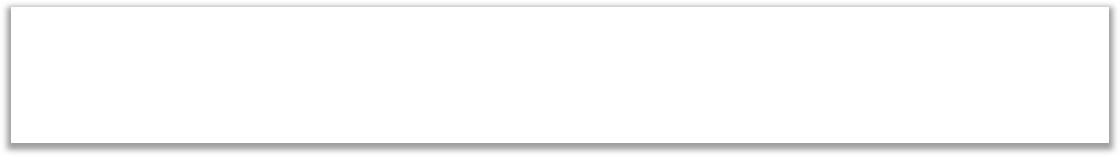 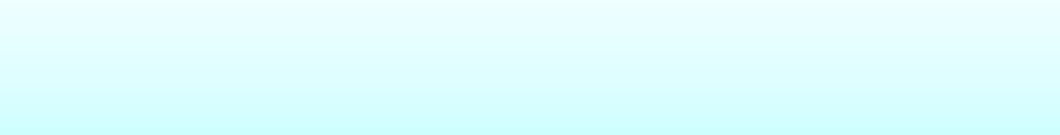 II.	Substitutions reactions
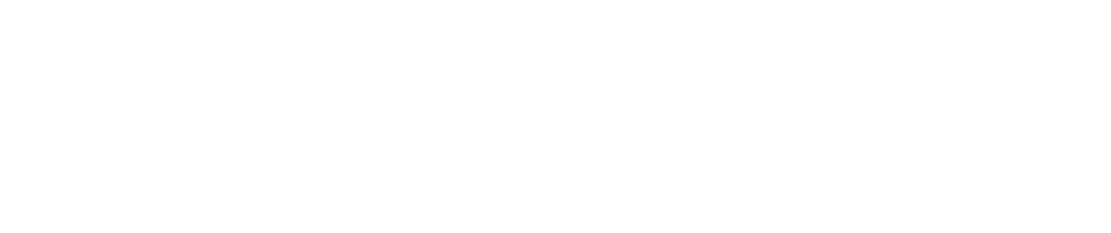 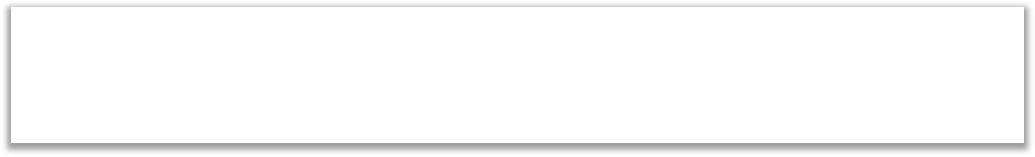 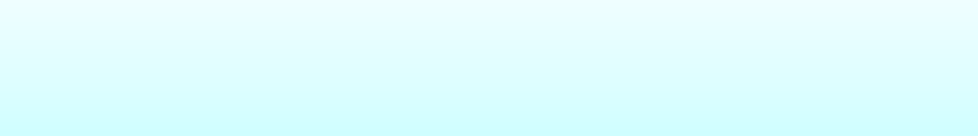 III. Elimination reactions
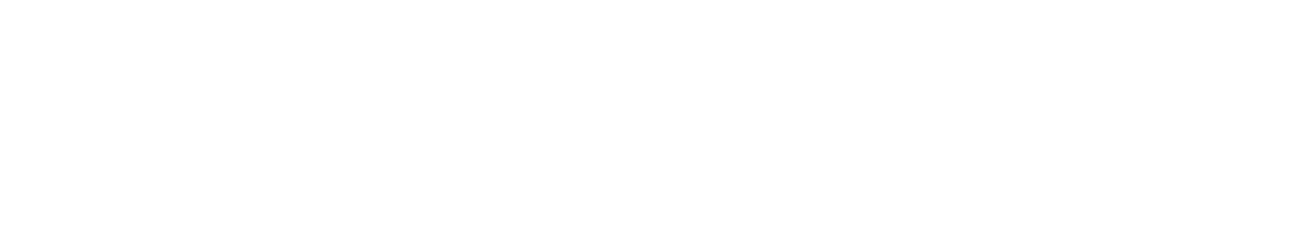 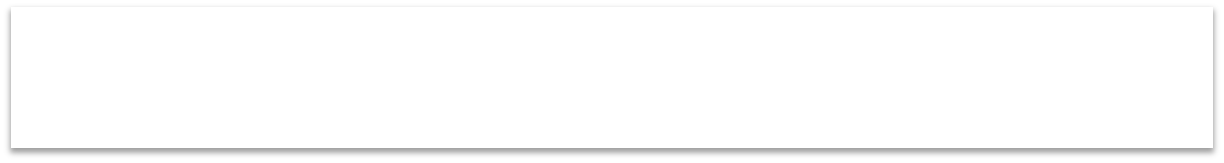 IV. Rearrangement reactions
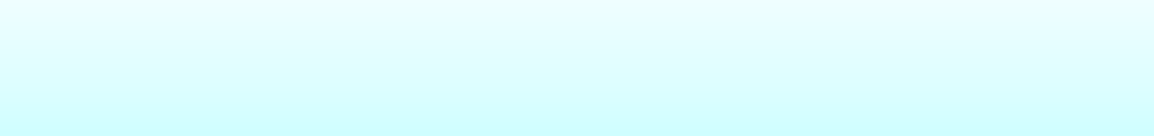 3
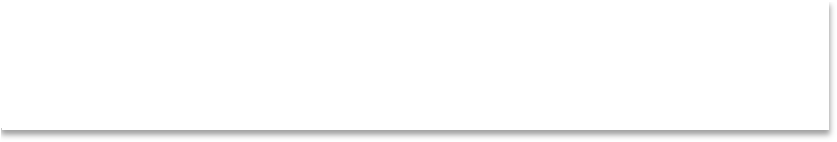 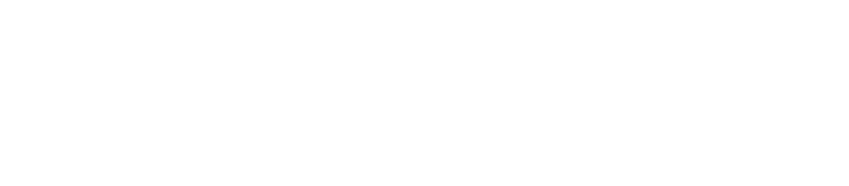 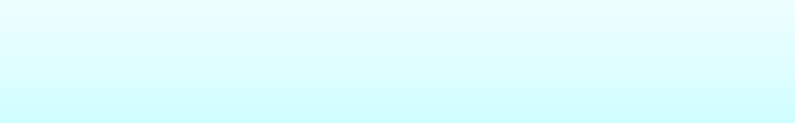 I. Addition Reactions
Addition reactions occur when two starting materials  add together to form only one product with no atoms  left over.
In an addition all parts of the adding reagent appear  in the product; two molecules become one.
Examples
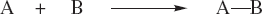 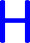 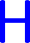 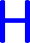 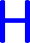 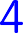 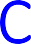 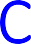 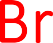 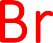 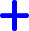 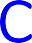 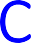 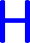 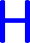 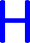 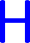 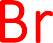 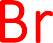 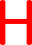 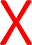 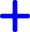 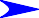 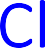 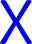 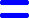 4
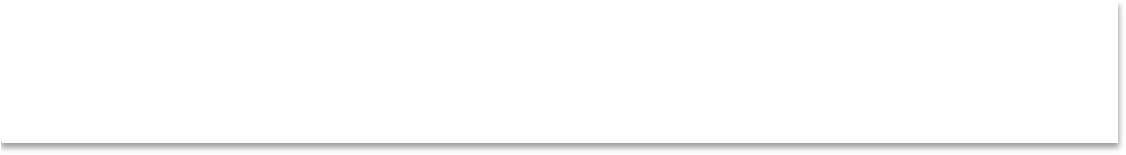 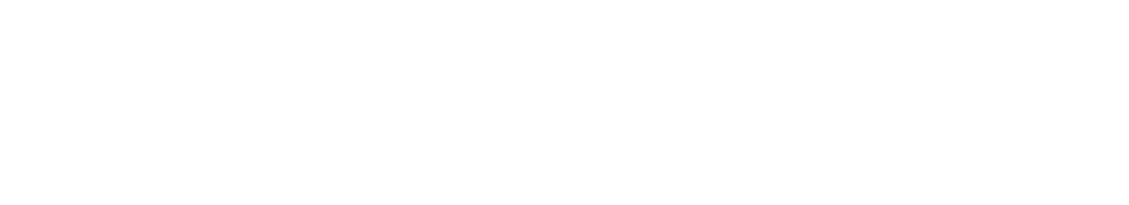 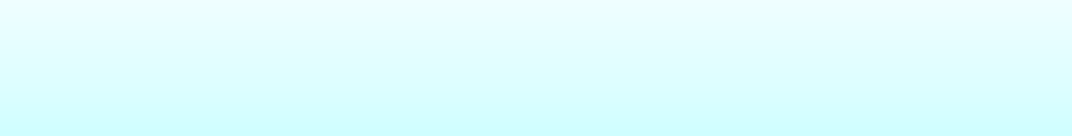 II. Substitution Reactions
Substitution	reactions	occur	when	two	starting  materials exchange groups to form two new products.

In a substitution, one group replaces another.  Examples
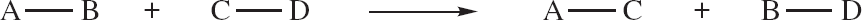 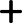 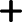 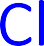 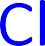 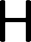 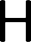 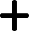 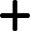 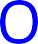 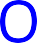 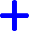 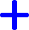 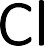 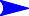 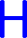 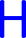 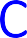 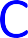 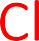 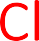 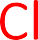 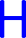 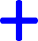 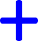 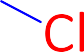 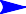 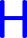 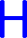 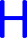 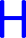 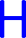 5
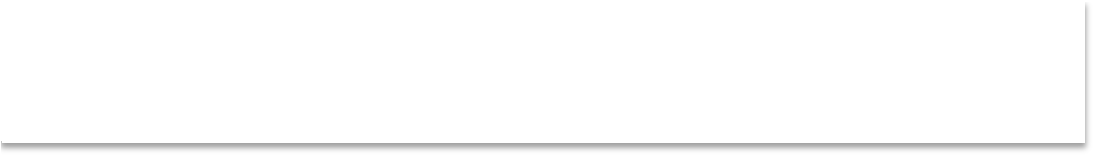 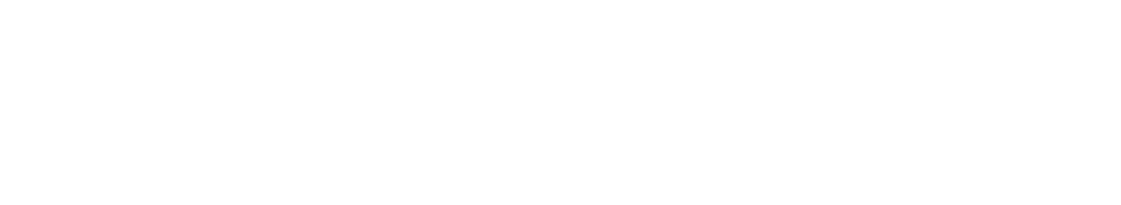 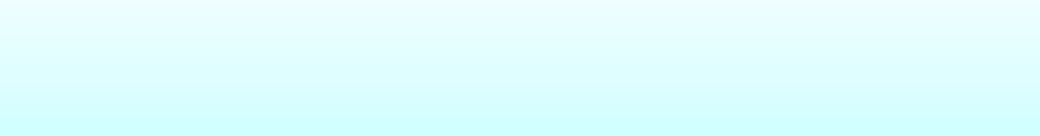 III. Elimination Reactions
Elimination	reactions	are	the	opposite	of	addition  reactions.

A single reactant is split into two two products.
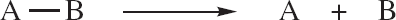 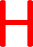 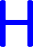 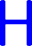 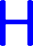 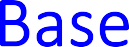 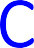 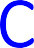 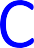 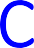 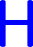 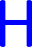 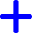 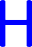 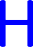 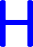 Elimination	reactions give us a	method	for preparing  compounds with double and triple bonds.
Two		bonds	are	broken,	and	a		bond	is	formed  between adjacent atoms.
6
Addition and elimination reactions are exactly  opposite. A  bond is formed in elimination reactions,  whereas a  bond is broken in addition reactions.
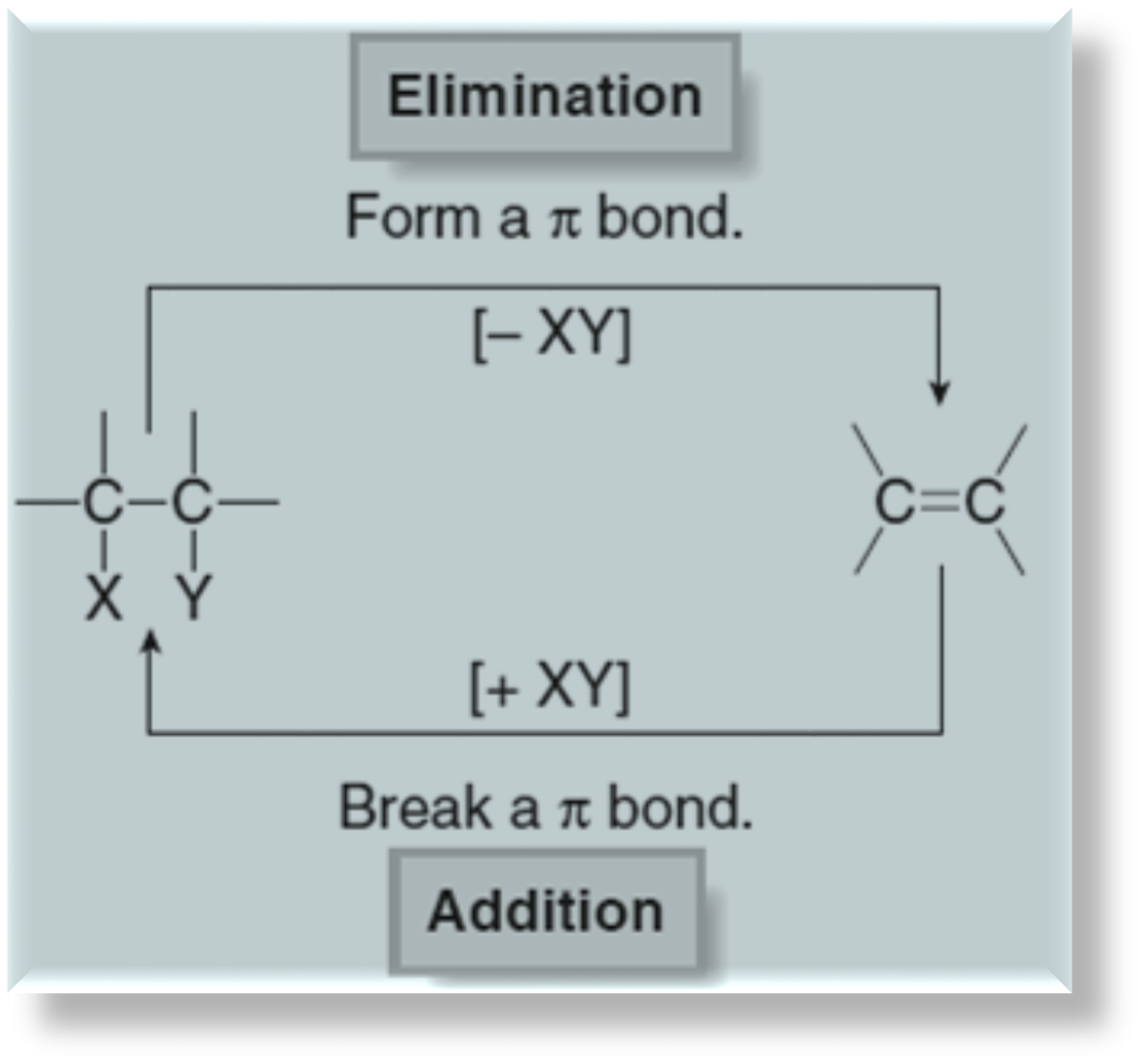 7
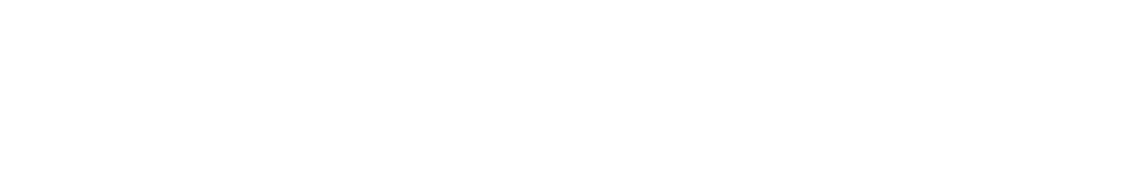 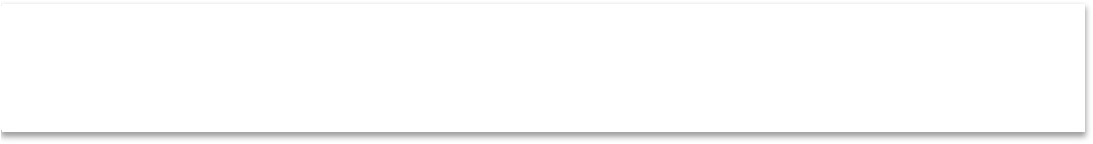 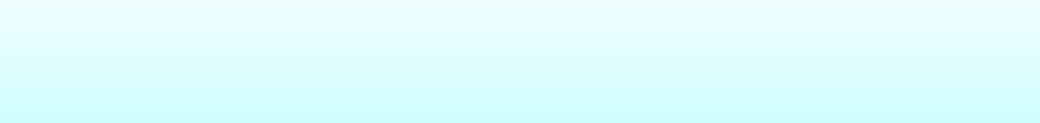 IV. Rearrangement Reactions
arrangement of atoms and bonds.
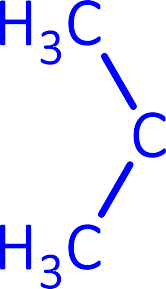 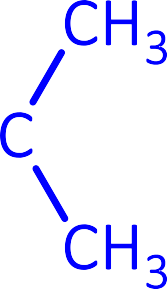 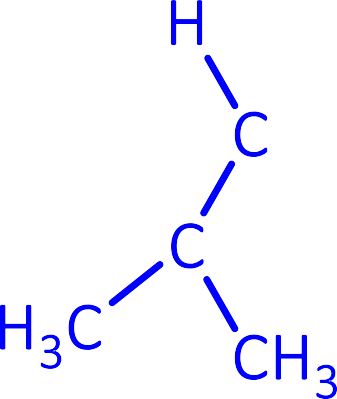 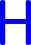 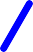 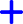 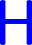 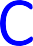 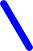 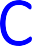 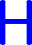 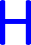 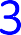 The product is an isomer of the starting material.

We	have	so	far	seen	the	different	types	of	organic  reactions, let’s now see how reactions occur.
8
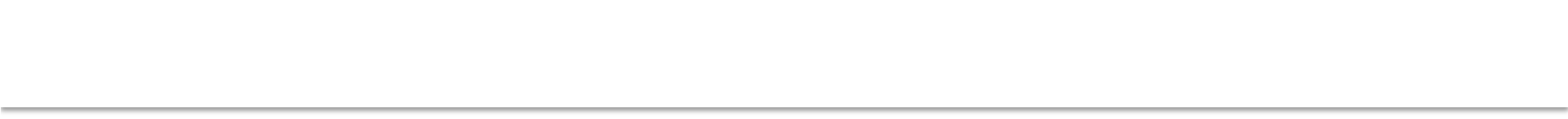 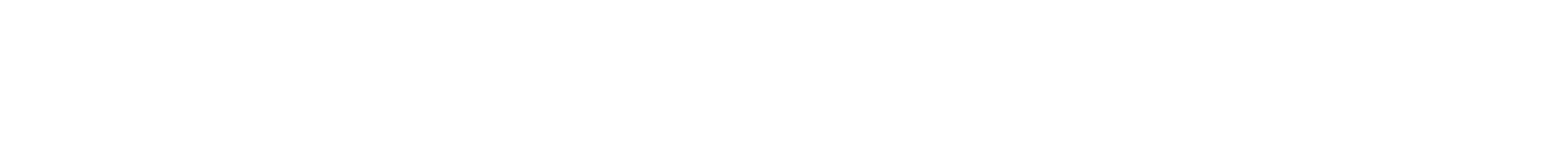 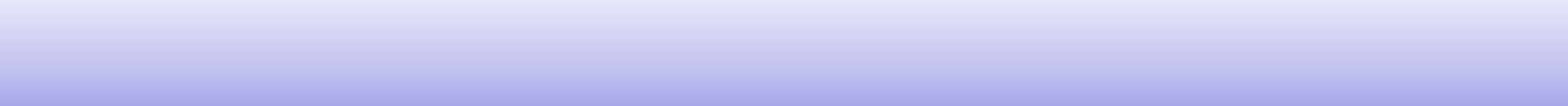 Basic Concepts of Organic Reactions Mechanisms
SCH 102
An overall description of how a reaction occurs is  called a reaction mechanism.
A mechanism describes in detail exactly what takes  place at each stage of a chemical transformation—  which bonds are broken and in what order, which  bonds are formed and in what order.
It is detailed explanation of the electron movement in  the course of chemical reactions.
A reaction mechanism must account for all reactants  used and all products formed.
9
A	reaction
mechanism	is	a	reasonable,	stepwise
illustration of how the electrons in the bonds of the  reactants of a reaction are reorganized into its  products under a given set of reaction conditions.
During a course of a chemical reaction chemical  bonds in the reactants are broken and bonds in the
products	are  symmetrically
formed,	bonds	can	be	broken
(one
electron	remains	with	each
product	fragment)
or	unsymmetrically	(bonding
electrons remain with one product fragment).
The	symmetrical	cleavage	is	homolytic	cleavage,	and
the unsymmetrical cleavage is heterolytic.
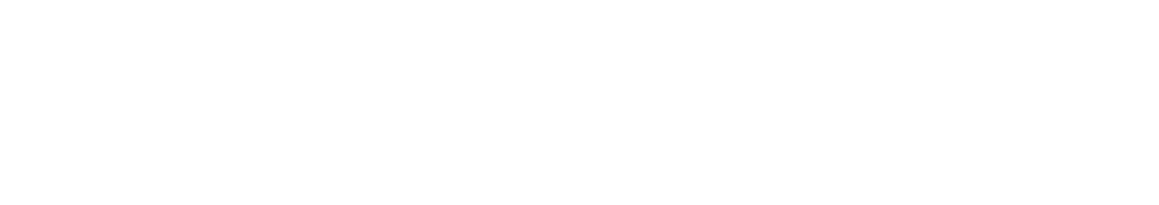 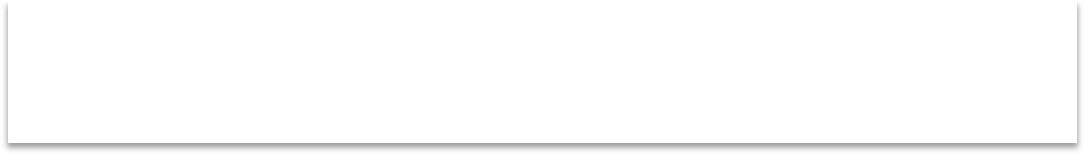 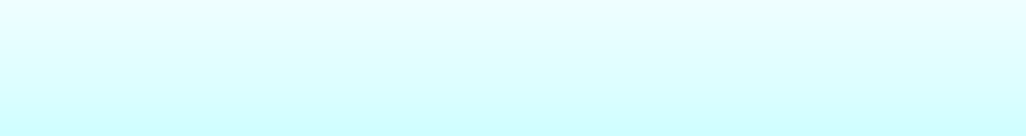 Homolytic bond cleavage
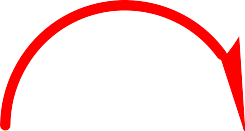 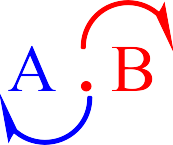 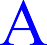 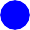 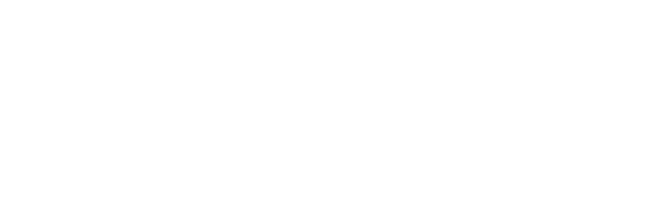 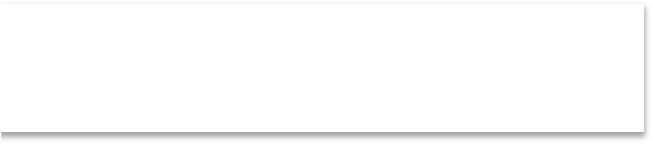 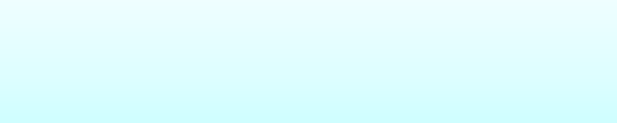 Fish hook arrow
Radicals
Symmetrical bond-breaking: bonding electrons shared  between the two atoms.
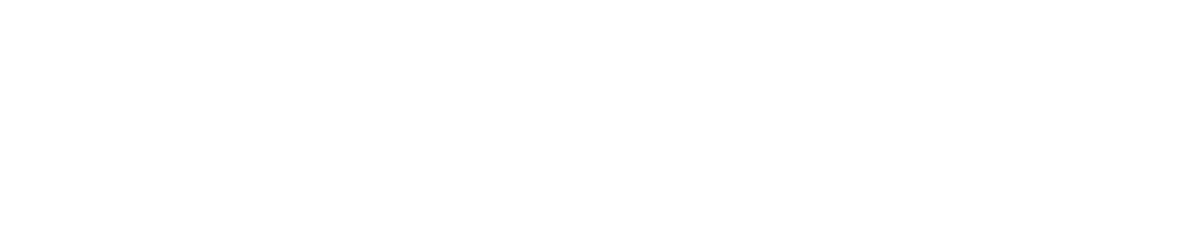 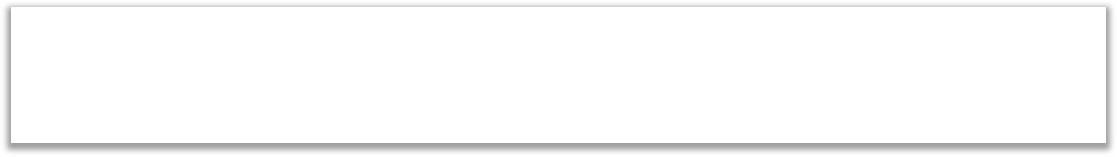 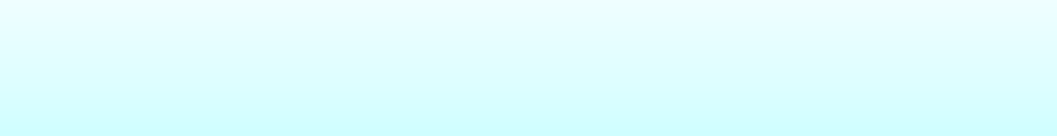 Heterolytic bond cleavage
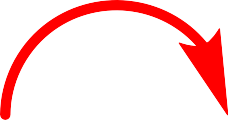 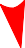 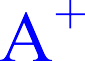 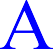 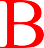 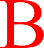 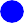 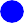 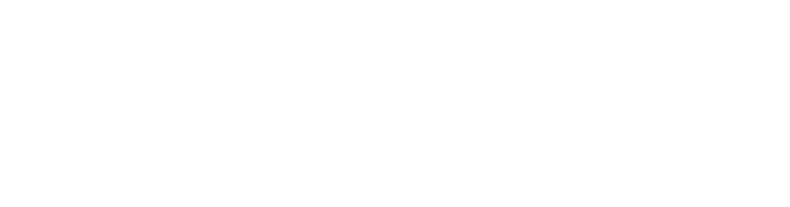 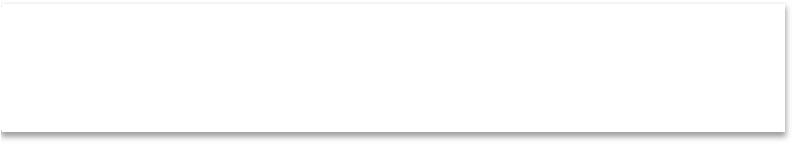 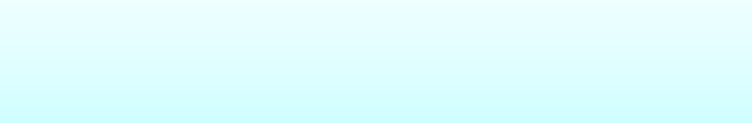 Double sided arrow
Ions
Unsymmetrical	bond-breaking:	One	of	the	elements  taking both bonding electrons.
12
Just as there are two ways in which a bond can break,  there are two ways in which a covalent two-electron  bond can form.
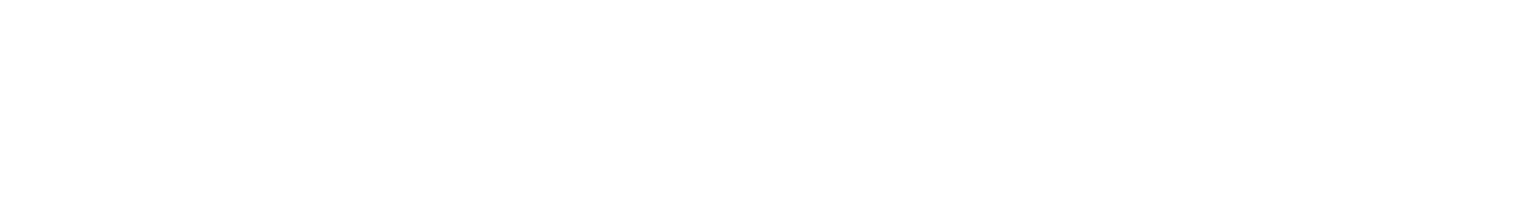 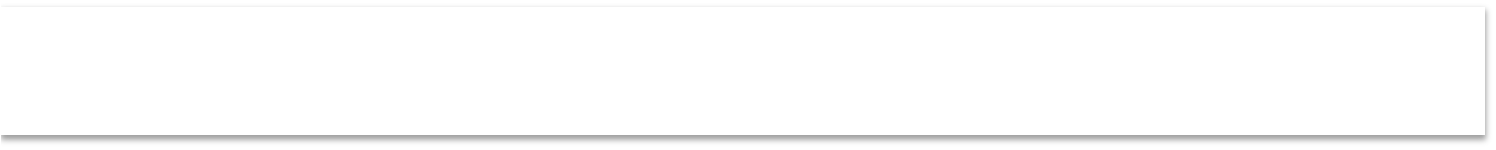 Symmetrical bond-making (Homogenic)
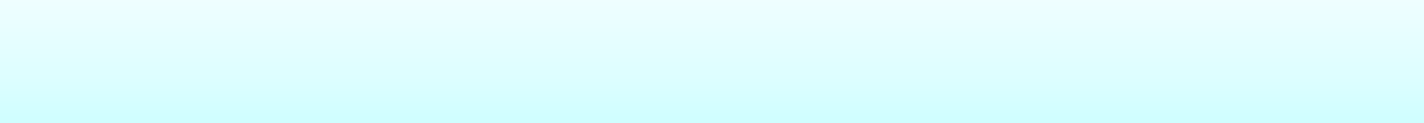 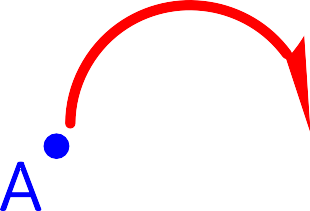 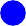 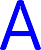 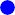 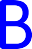 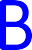 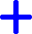 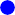 One bonding electron is donated by each reactant.
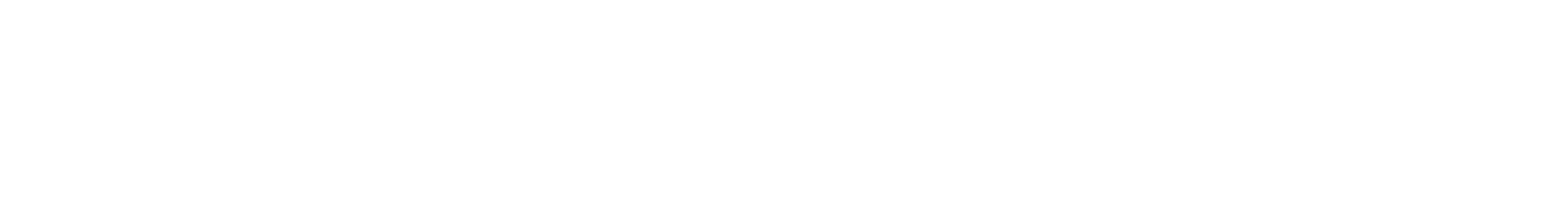 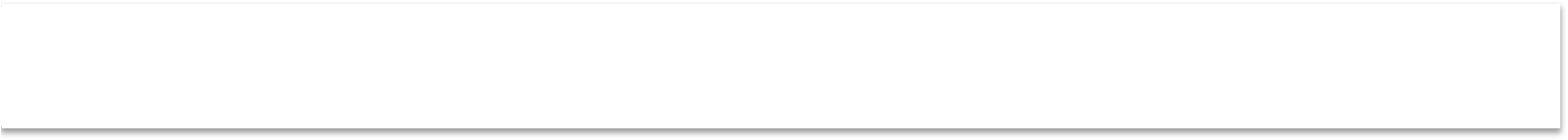 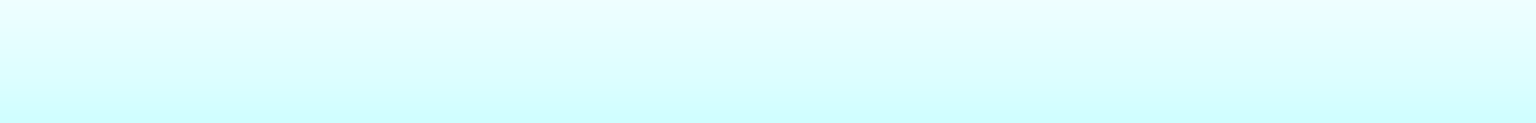 Unsymmetrical bond-making (Heterogenic)
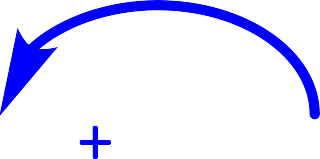 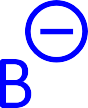 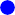 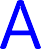 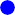 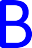 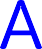 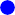 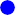 Two bonding electrons are donated by one reactant.
12
Curved/Curly/Pushing	arrows	indicate	breaking	and  forming of bonds.
Arrowheads	with	a	“half”	head	(“fish-
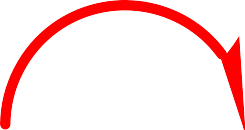 hook”)	indicate	homolytic
(called
and  ‘radical
homogenic	steps
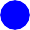 processes’)—the motion of one electron

Arrowheads with a complete head  indicate heterolytic and heterogenic  steps (called ‘polar processes’)—the  motion of an electron pair.
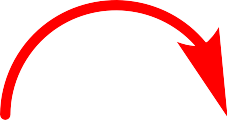 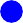 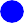 13
Reactions	that	involve  and	bond-making	are
symmetrical  called	radical
bond-breaking  reactions.	A
radical, often called a “free radical,” is a neutral  reactive chemical species that contains an odd  number of electrons and thus has a single, unpaired  electron in one of its orbitals.
Reactions that involve unsymmetrical bond-breaking  and bond-making are called polar reactions. Polar  reactions occur between negatively charged (anions)  and positively charged (cations) ions.
Polar reactions are by far the most common reaction  type in organic compounds.
14
Radical species are mostly generated in nonpolar  bonds, while ions are generated during reactions of  polar molecules.
Heterolysis is more likely if the two atoms in the bond
have different electronegativities (polar covalent  molecules).
A polar covalent bond between two elements with  differing electronegativities is polarized in the  direction +A-B-, where B is the more electronegative  element.
In a heterolysis, the bond will almost always break in  the direction which will leave both bonding electrons
on the more electronegative atom, B.
15
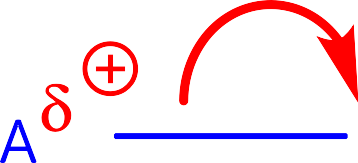 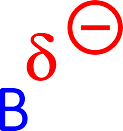 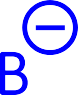 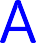 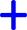 X
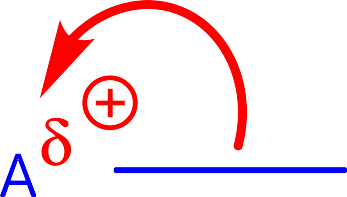 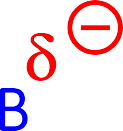 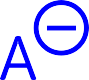 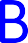 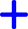 The less electronegative element, A, will have positive  charge while the more electronegative element, B,  will have negative charge.
Polar reactions proceed by the movement of pairs of
electrons	from
areas
areas
of	high	electron  of		low		electron
density  density  empty
(nucleophiles)	to  (electrophiles),
or	from	filled	orbitals	to
orbitals
16
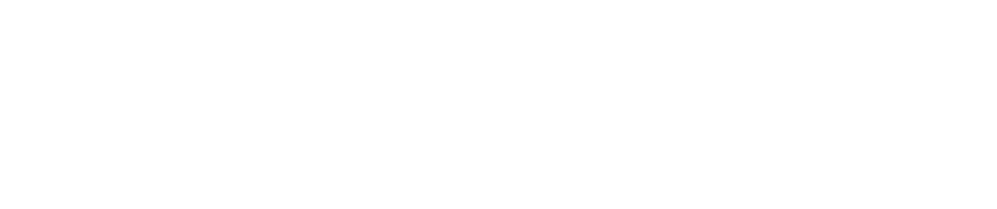 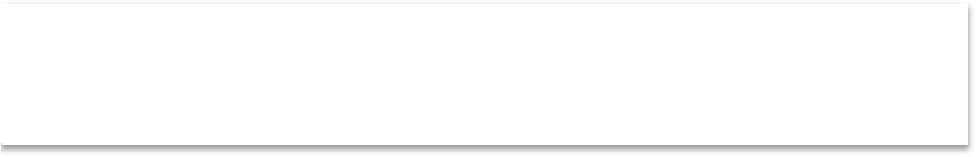 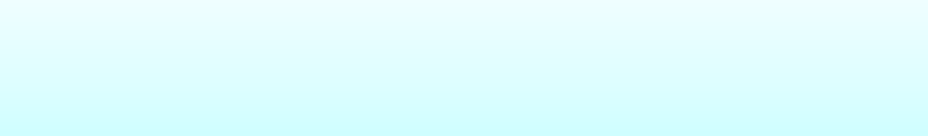 Free Radical Reactions
The term free radical refers to any atom or group of  atoms with an odd number of electrons. As a result  the electrons in a free radical cannot all be paired.
Even though a free radical does not have a +ve or –ve  charge, such a species is highly reactive.
A classical example a reaction that involve a free  radical is halogenation of alkanes in the presence of  ultraviolet (UV, hν) light.
As an example of a free radical reaction let’s look at
the mechanism of monochlorination of CH4
17
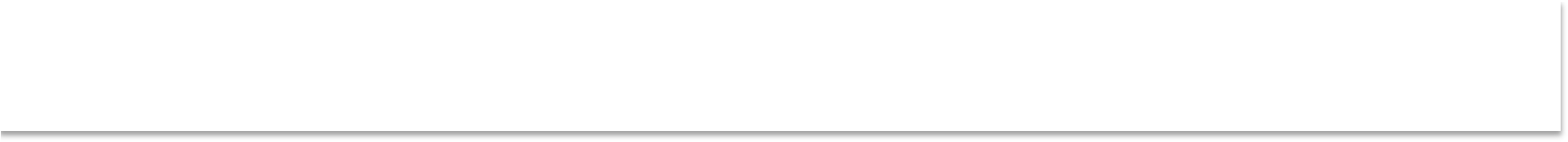 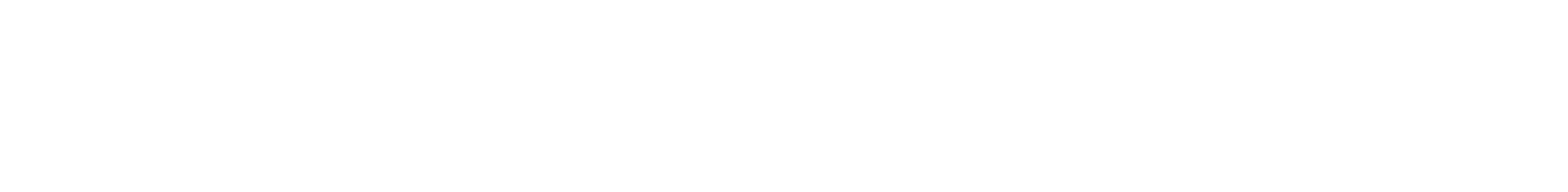 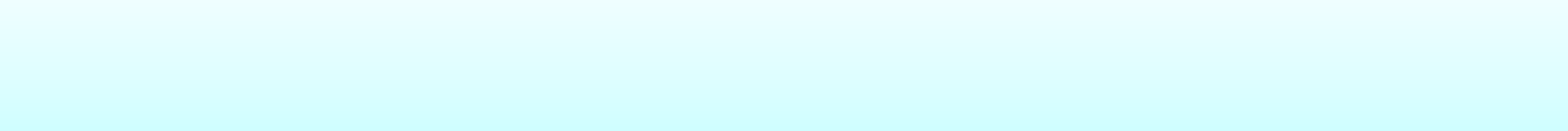 Mechanism of chlorination of methane
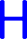 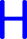 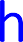 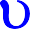 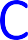 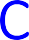 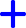 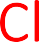 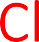 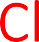 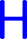 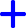 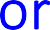 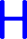 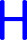 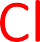 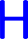 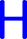 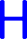 For the reaction to occur a C-H and CI-CI bond must  be broken and a C-CI and H-CI bond must be formed.
The CI-CI bond (bond energy = 58 kcaI/mole) is  weaker than C-H bond (bond energy = 104 kcal/mole)  and it is the weaker CI-CI bond that will break first to  initiate the reaction.
The above reaction involves three steps, initiation,  propagation, and termination.
19
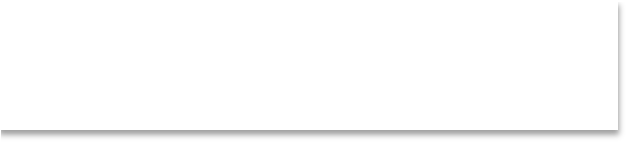 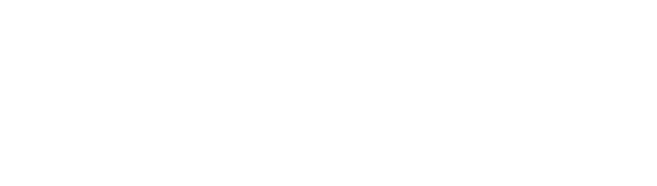 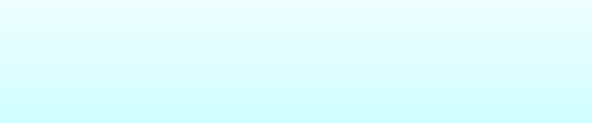 Step I: Initiation
The initiation step in the chlorination of methane is  the homolytic cleavage of Cl2 into two chlorine free  radicals.
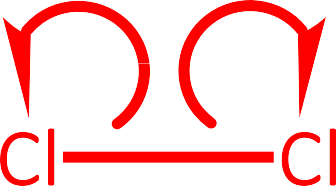 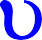 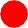 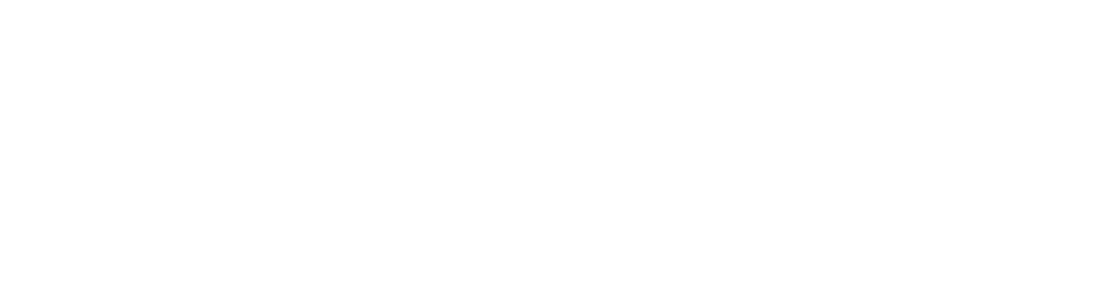 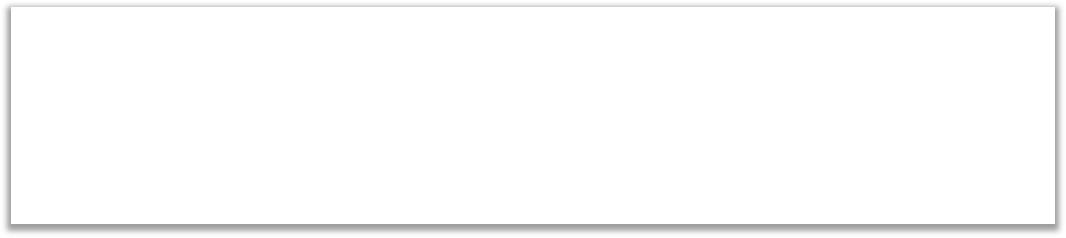 free radical (highly reactive,  unstable, initiates a reaction)
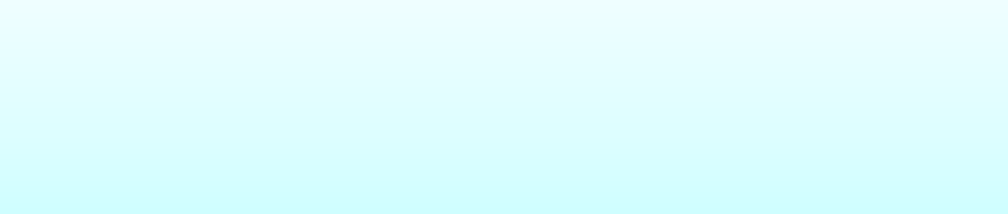 58 kcal/mole
The energy required for the heterolytic cleavage of  Cl2, 58 kcal/mole, is provided by UV light or heat.  Halogenation of alkanes does not take place in the  dark.
19
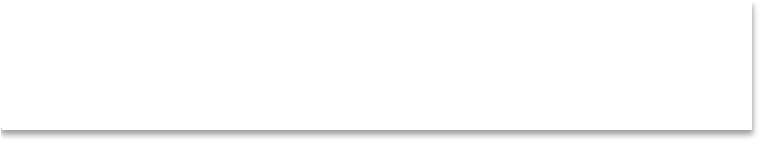 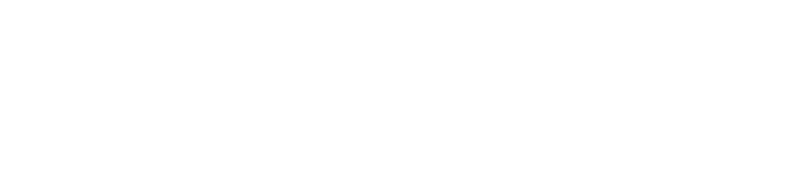 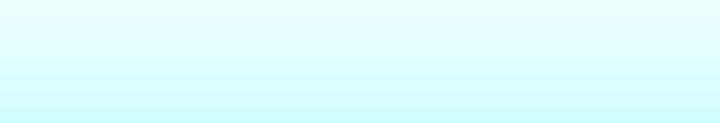 Step II: Propagation
The unstable chlorine free radical forces, the strong C-  H to break homolytically in the propagation step  (formation of new free radicals).
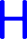 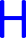 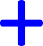 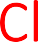 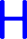 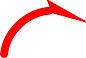 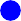 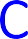 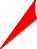 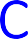 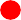 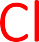 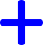 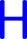 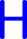 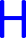 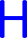 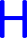 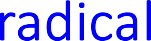 The reactive chlorine free radical abstract a hydrogen  from methane to yield a methyl free radical and HCl.
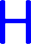 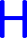 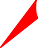 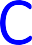 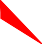 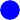 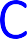 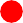 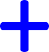 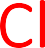 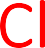 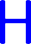 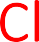 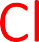 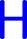 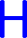 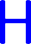 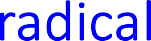 20
The methyl fee radical is also reactive. In the second  propagation, it abstracts a chlorine from Cl2 to form  another chlorine free radical, one radical generates  another.
This step yields one of the products of the overall  reaction, chloromethane. This step also generates a  new chlorine free radical that can abstract a hydrogen  from atom from another methane molecule and  starts the propagation step all over again.
Thus, once the sequence has been initiated, it  becomes a self-sustaining cycle of repeating steps (I)  and (II), making the overall process a chain reaction.
21
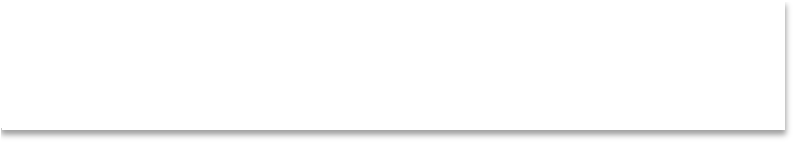 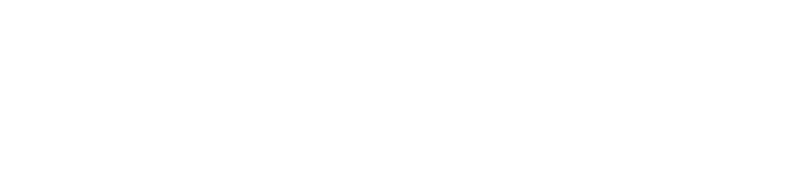 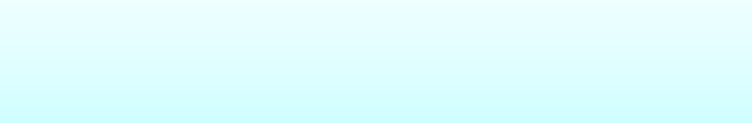 Step III: Termination
The	propagation	cycle
is	broken	by	termination
reaction. Occasionally, two radicals might collide and  combine to form a stable product. When that  happens, the reaction cycle is broken and the chain is  ended, terminated. Removing radicals from the  reaction mixture without generating any new radicals  stops the reaction.
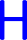 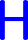 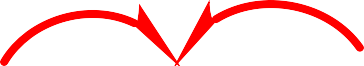 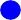 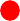 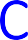 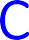 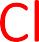 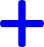 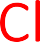 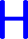 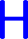 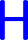 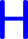 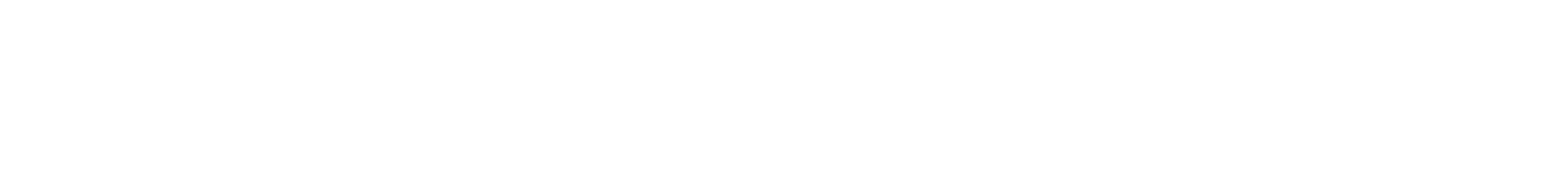 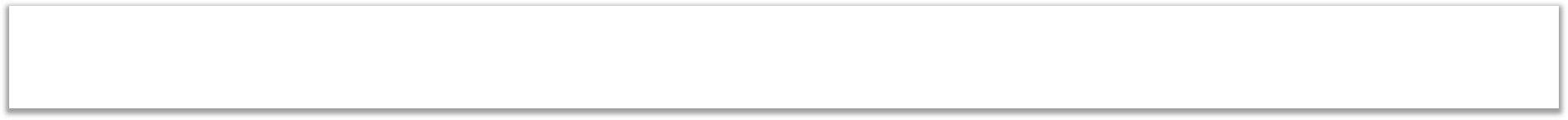 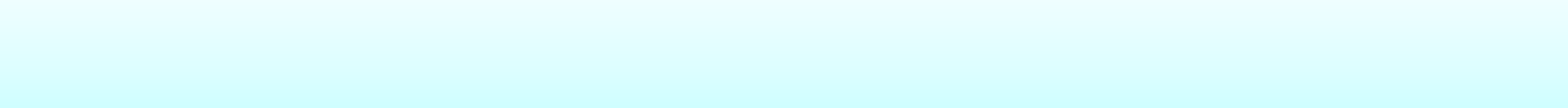 Coupling of free radicals to form a stable product.
22
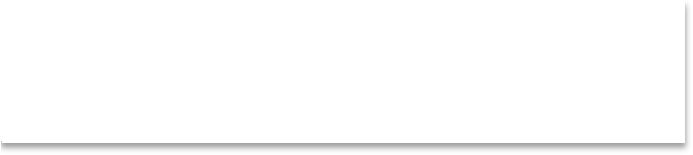 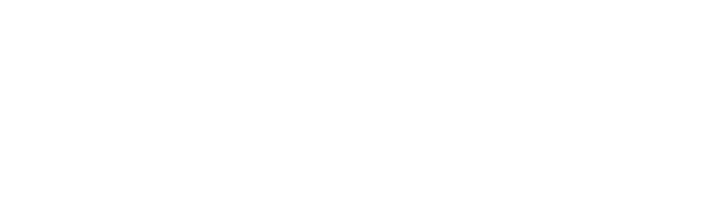 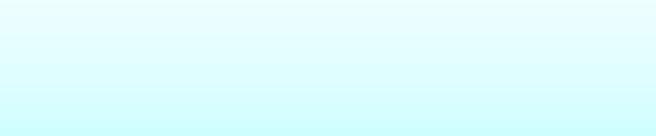 Polar Reactions
Polar reactions occur between oppositely charged  species, cations and anions, or between an electron  deficient and an electron rich species.
The driving force of the reaction is the Coulombic
electrical  polarized
force		of	attraction  and	negatively
between	positively
polarized	centers	on
functional groups in molecules. It is based on the  principle “unlike charges attract and like charges  repel”.
Bond polarity is a consequence of an unsymmetrical  electron distribution in a bond and is due to the  difference in electronegativity of the bonded atoms.
23
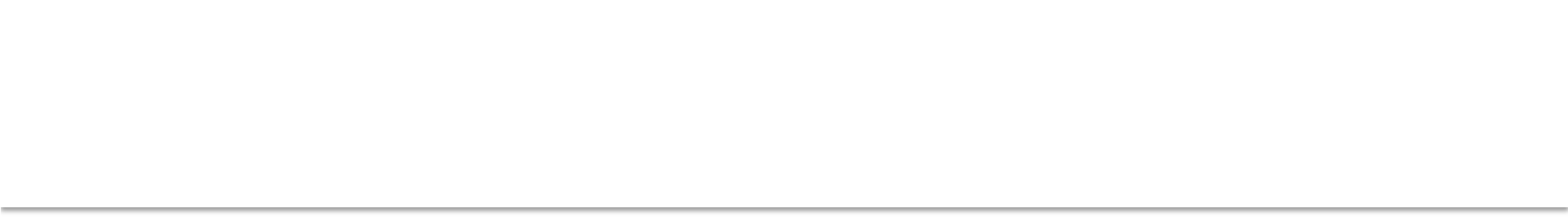 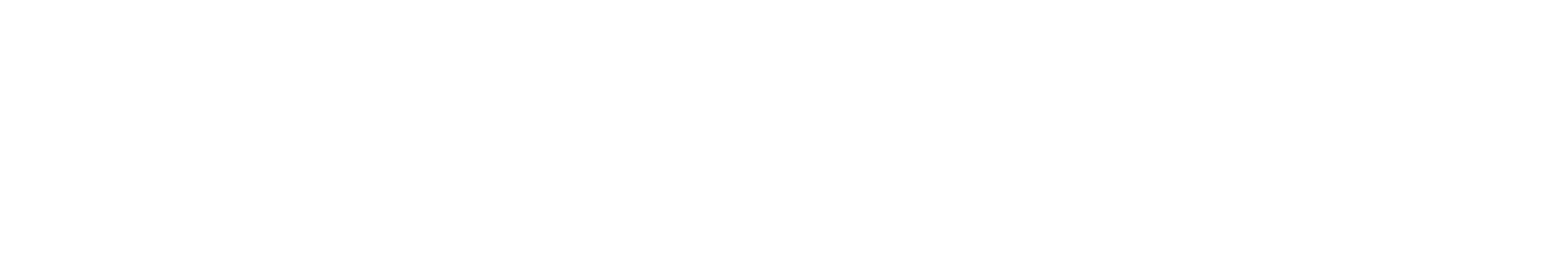 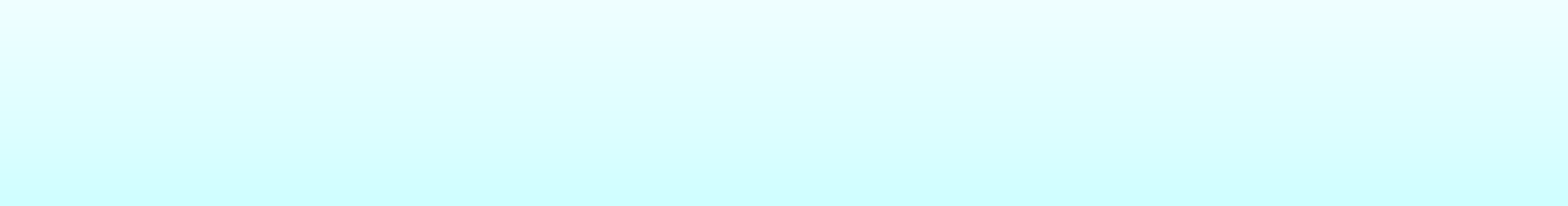 Polarity Patterns in Some Common Functional
SCH 102
Groups
-	-	-
+	-	+	+	+
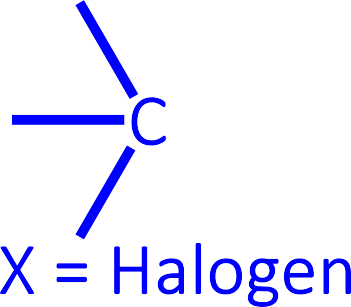 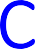 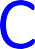 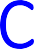 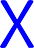 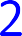 -
-
-
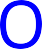 +
+	-	+
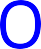 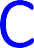 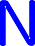 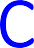 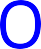 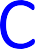 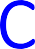 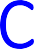 +
+
-	-
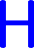 -
-
-
-
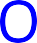 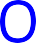 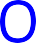 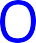 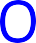 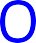 -
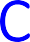 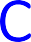 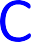 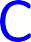 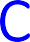 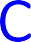 +	-	+
+	-
+ -	+
+
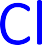 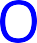 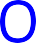 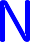 -
24
What does functional-group polarity mean with  respect to chemical reactivity? Because unlike charges  attract, the fundamental characteristic of all polar  organic reactions is that electron-rich sites, -, react  with electron-poor sites, +.
Bonds are made when an electron-rich atom donates  a pair of electrons to an electron poor atom, and  bonds are broken when one atom leaves with both  electrons from the former bond.
In referring to the electron-rich and electron-poor  species involved in polar reactions, chemists use the  words nucleophile and electrophile, respectively.
25
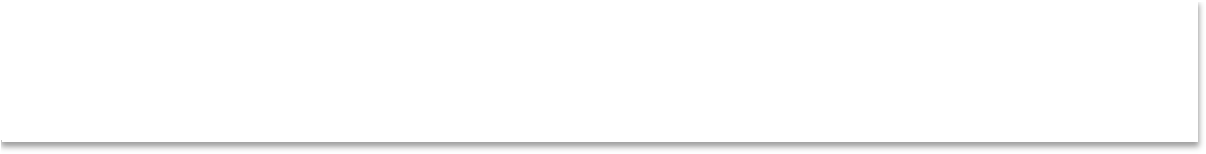 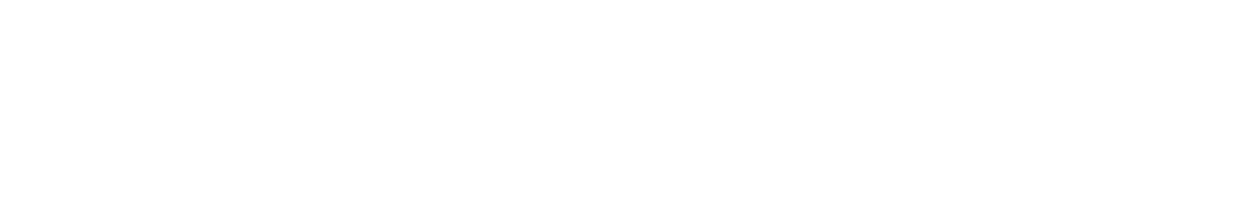 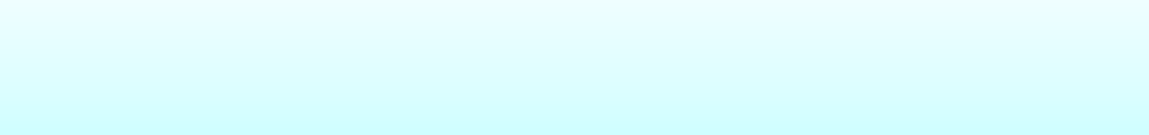 Nucleophile (nucleus loving)
A nucleophile is a substance that has a negatively  polarized, electron-rich, atom and can form a bond by  donating a pair of electrons to a positively polarized,  electron poor atom. Nucleophiles can be either  neutral or negatively charged.
Examples of nucleophiles
-	-	-
The -bond  acts a  nucleophile
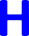 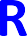 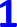 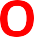 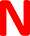 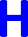 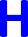 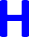 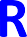 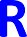 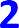 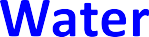 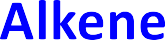 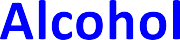 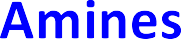 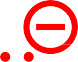 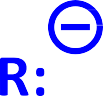 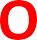 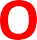 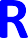 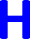 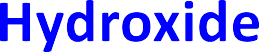 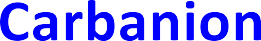 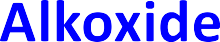 26
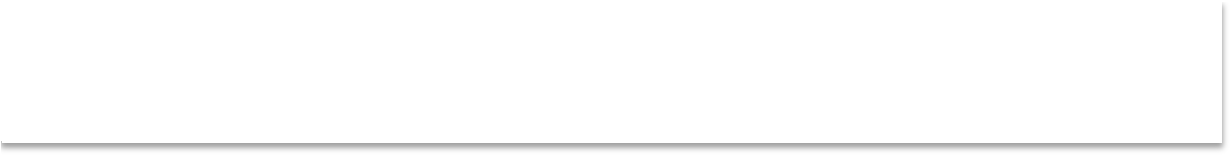 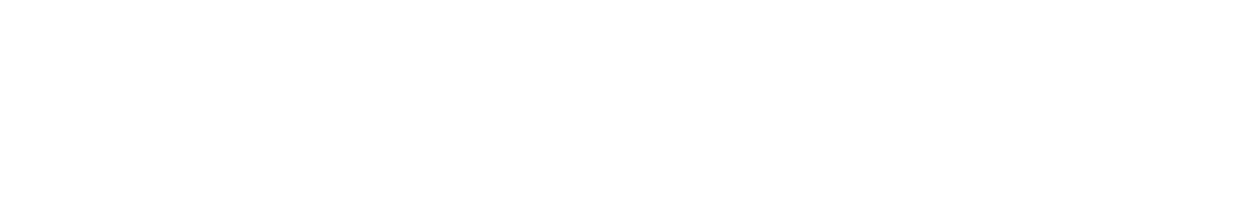 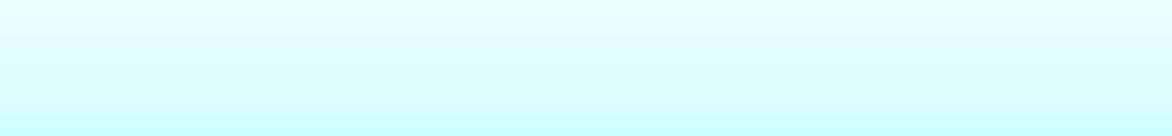 Electrophile (electron loving)
An electrophile has a positively polarized, electron  poor, atom and can form a bond by accepting a pair of  electrons from a nucleophile. Electrophiles can be  either neutral or positively charged.
Examples of electrophiles
-
-
+
-
+
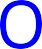 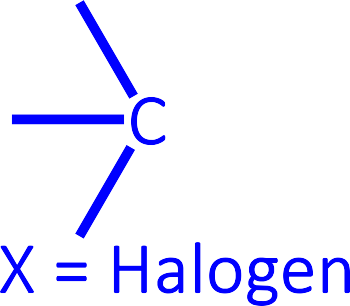 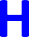 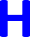 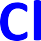 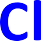 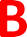 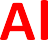 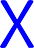 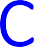 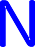 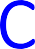 +
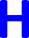 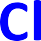 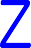 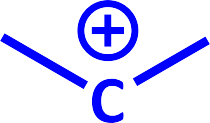 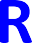 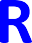 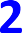 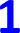 H+
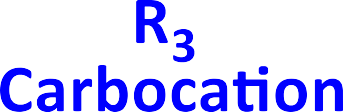 27
Note that neutral compounds can often react either  as nucleophiles or as electrophiles, depending on the  circumstances. After all, if a compound is neutral yet  has an electron-rich nucleophilic site, it must also  have a corresponding electron-poor electrophilic site.
28
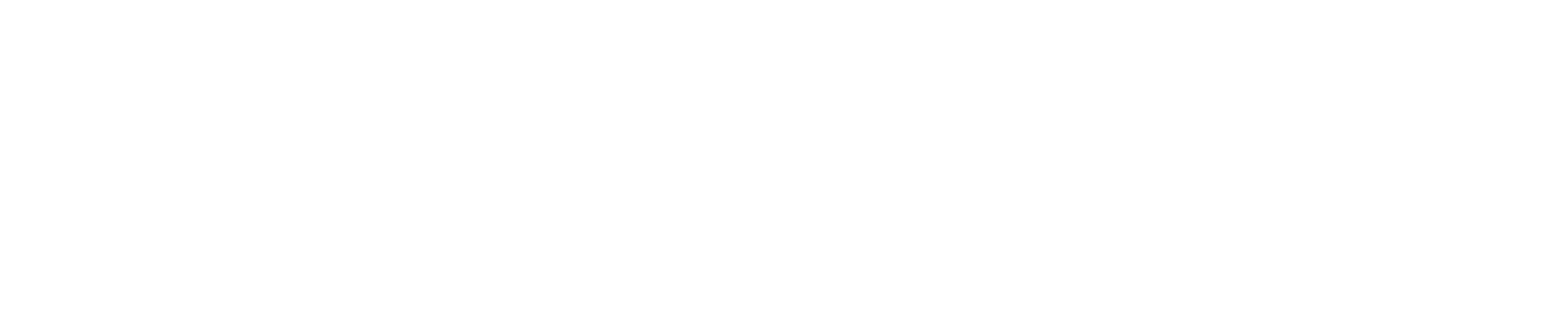 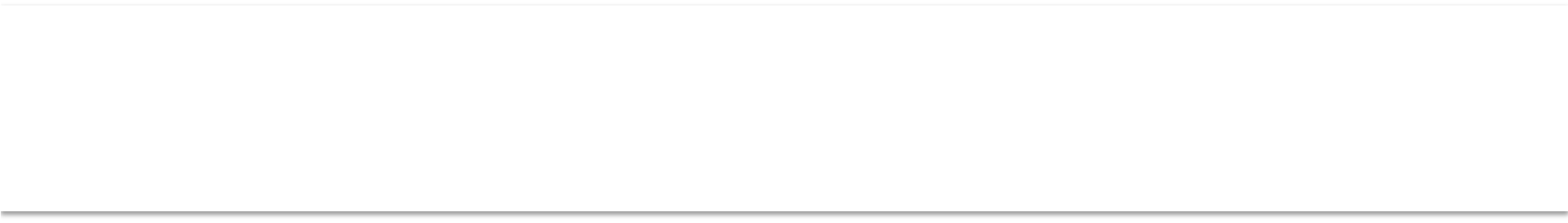 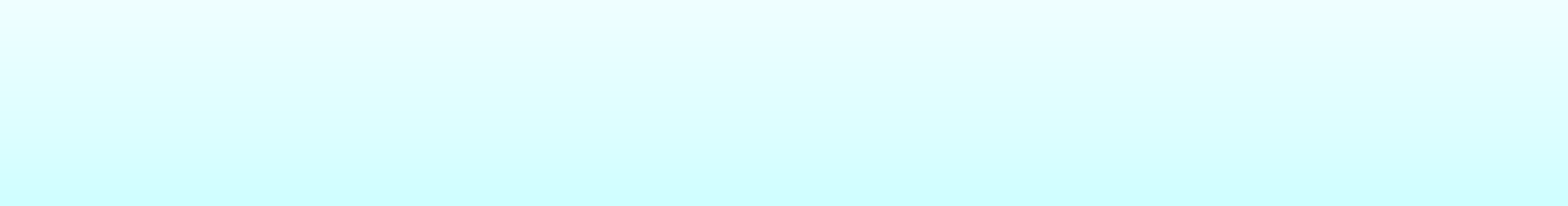 Using Curved Arrows in Polar Reaction  Mechanisms
One example polar reaction is the synthesis of  bromoethane by electrophilic addition of hydrogen  bromide to ethene.
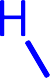 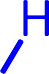 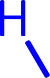 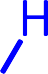 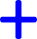 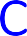 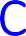 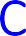 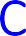 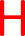 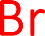 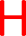 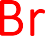 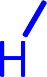 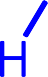 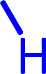 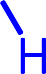 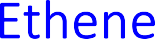 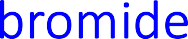 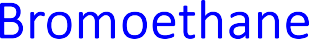 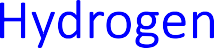 Let us work out the mechanism of this reaction using  curved arrows.
29
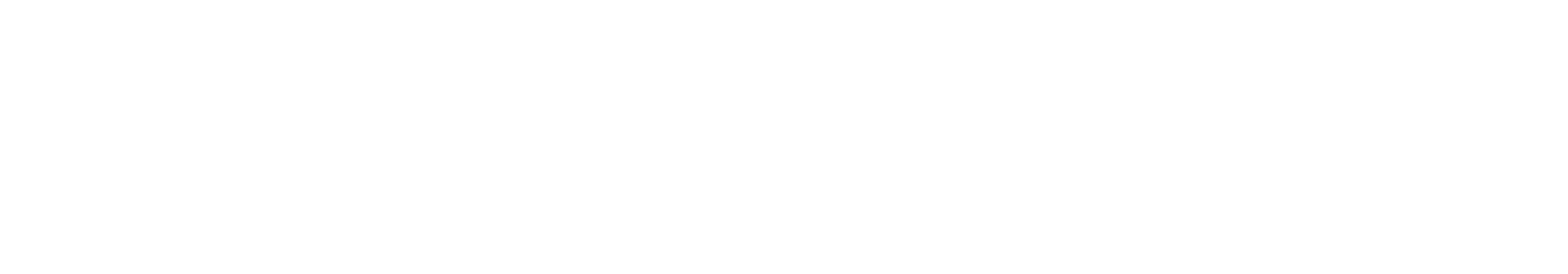 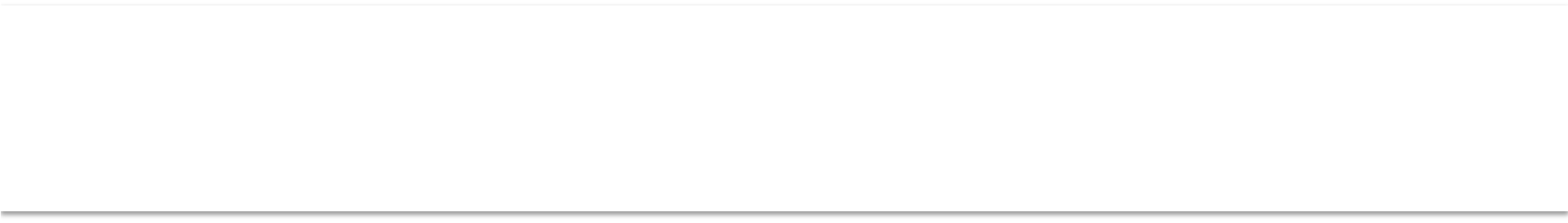 Mechanism of electrophilic addition reaction to  alkenes
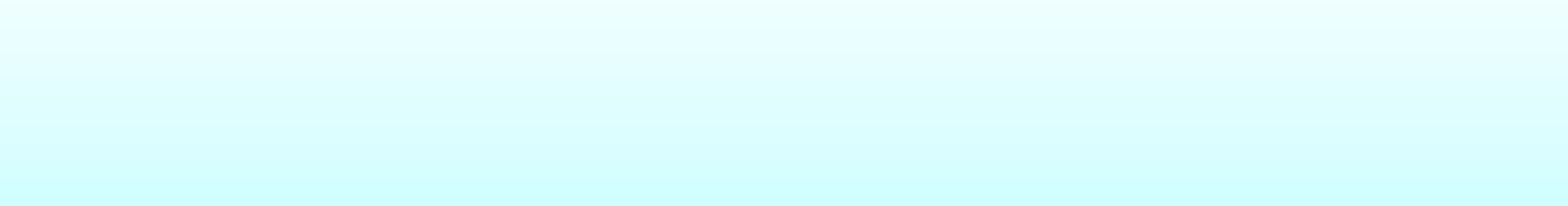 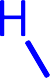 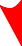 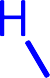 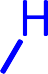 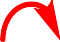 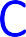 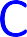 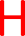 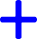 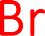 +	-
Electrophile
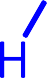 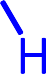 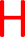 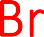 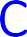 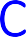 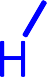 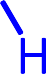 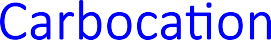 Nucleophile
The C = C the double bond is nucleophilic and the  chemistry of alkenes is dominated by reactions with  electrophiles.
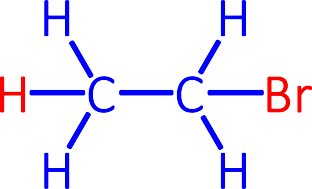 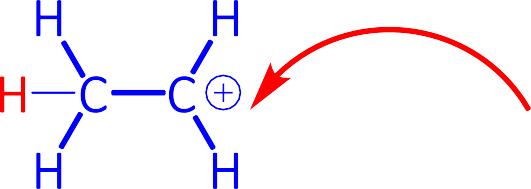 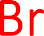 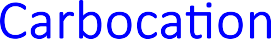 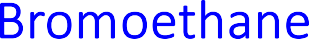 30
Let us look at another example of polar reaction, a  reaction between acetic anhydride and methyl amine  to yield N-methylacetamide and acetic acid.
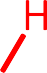 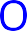 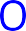 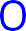 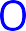 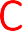 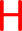 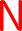 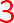 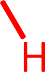 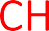 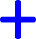 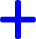 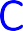 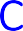 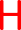 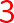 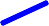 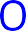 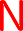 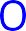 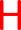 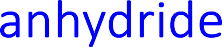 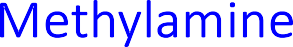 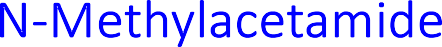 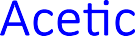 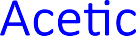 -	-
-
+	+
+	-
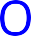 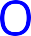 The carbonyl carbon is very electrophilic
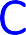 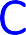 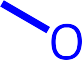 Amines are strong nucleophiles
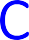 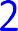 31
Mechanism
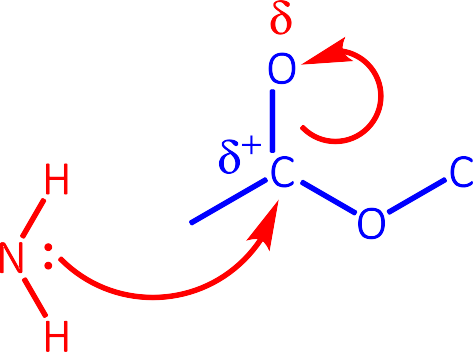 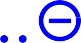 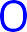 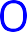 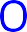 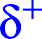 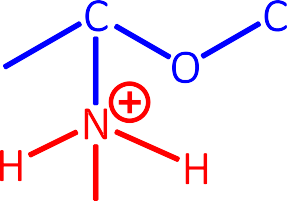 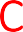 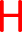 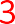 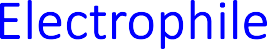 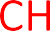 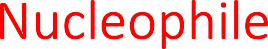 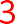 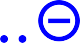 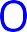 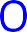 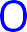 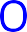 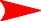 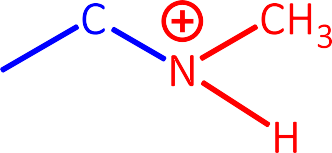 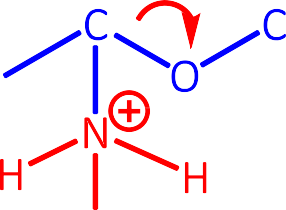 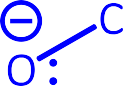 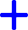 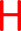 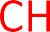 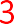 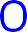 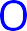 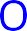 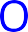 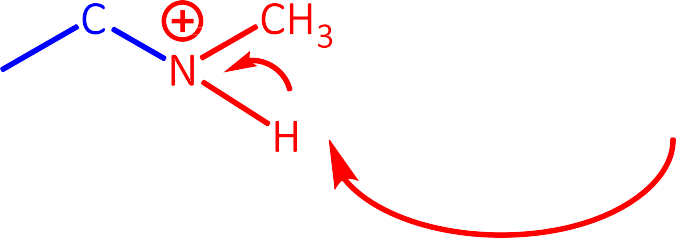 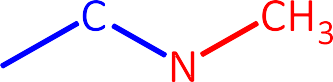 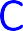 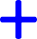 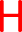 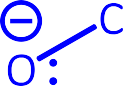 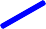 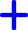 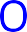 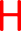 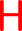 32
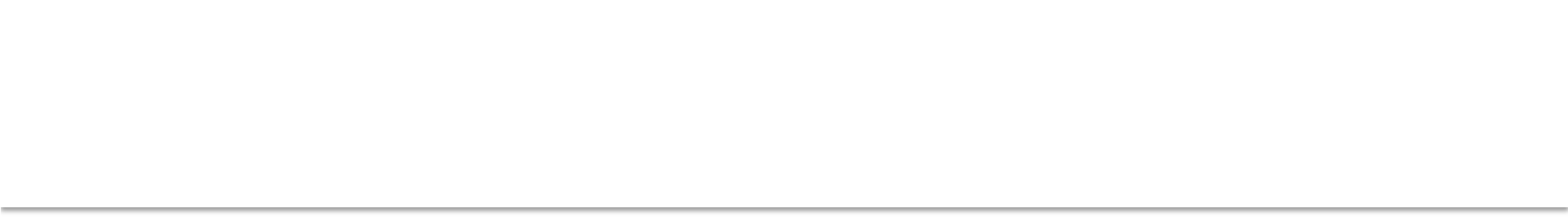 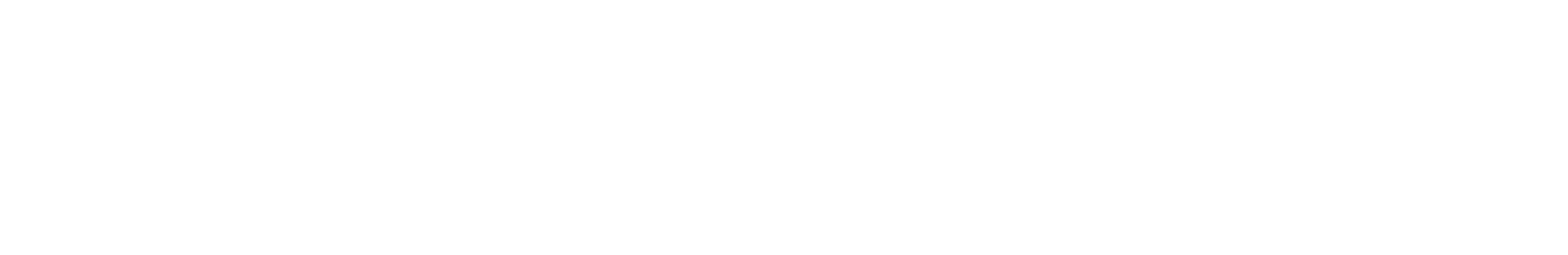 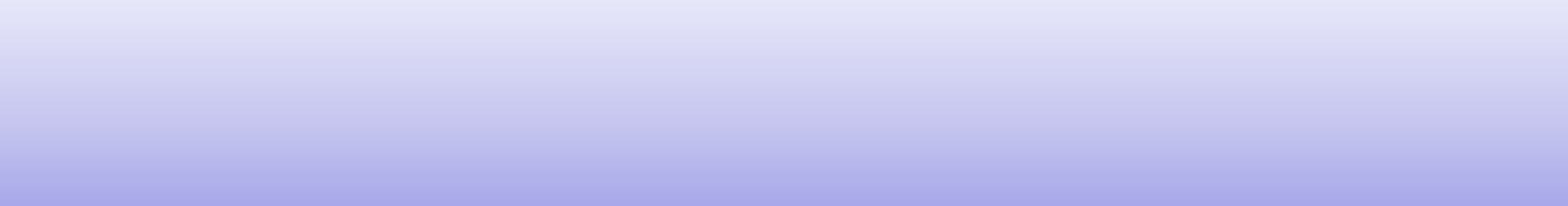 Rules for Using Curved Arrows in Polar Reaction
SCH 102
Mechanisms
Rule 1
Electrons move from a nucleophilic source (Nu: or  Nu:-) to an electrophilic sink (E or E+). The nucleophilic  source must have an electron pair available, usually  either as a lone pair or in a multiple bond.
Electrons usually flow from one of these  nucleophiles.
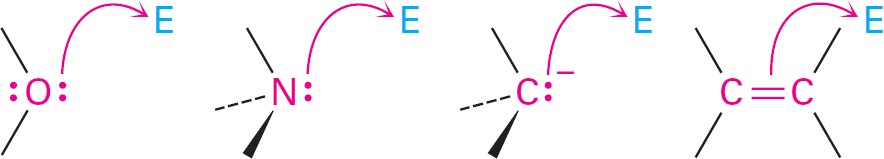 33
The electrophilic sink must be able to accept an  electron pair, usually because it has either a positively  charged (+) atom or a positively polarized (+) atom in  a functional group.
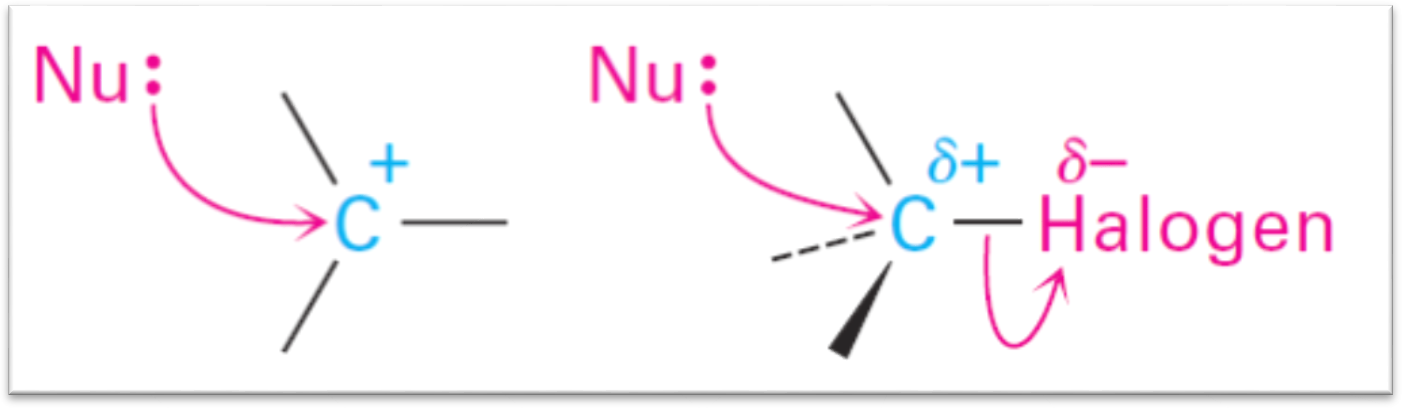 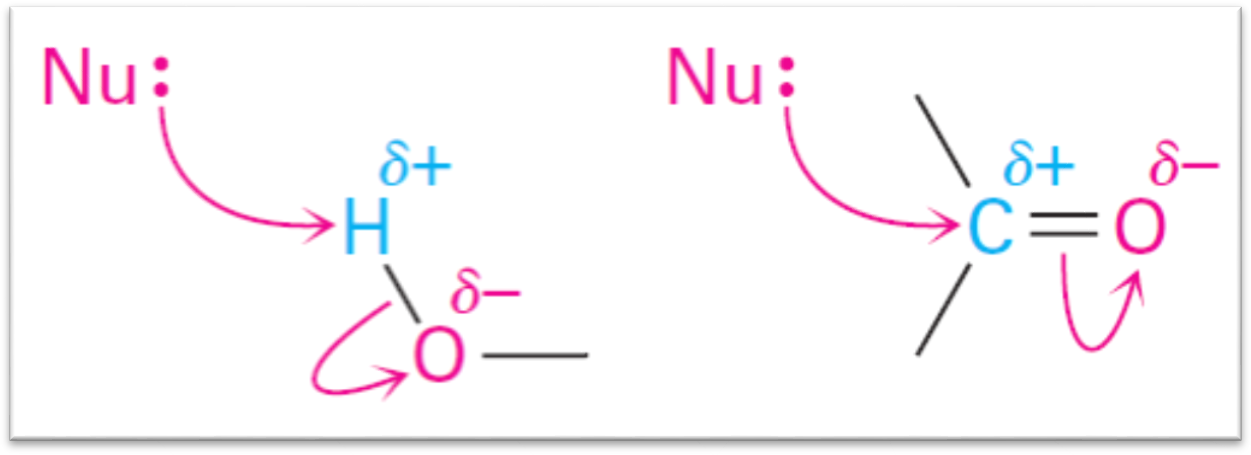 34
Rule 2
The nucleophile can be either negatively charged or  neutral. If the nucleophile is negatively charged, the  atom that donates an electron pair becomes neutral.
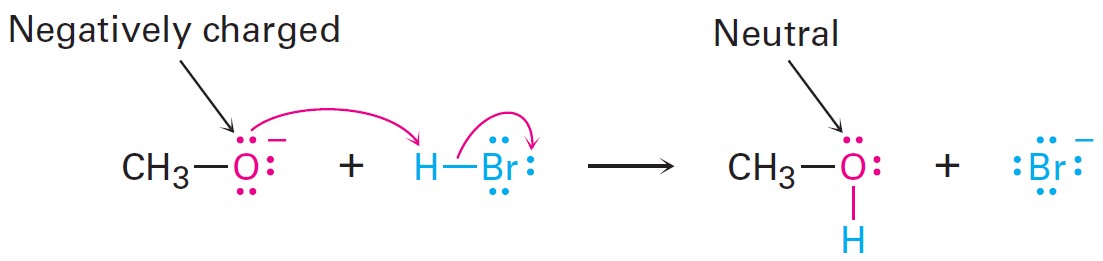 If	the	nucleophile	is	neutral,	the	atom	that	donates  the electron pair acquires a positive charge.
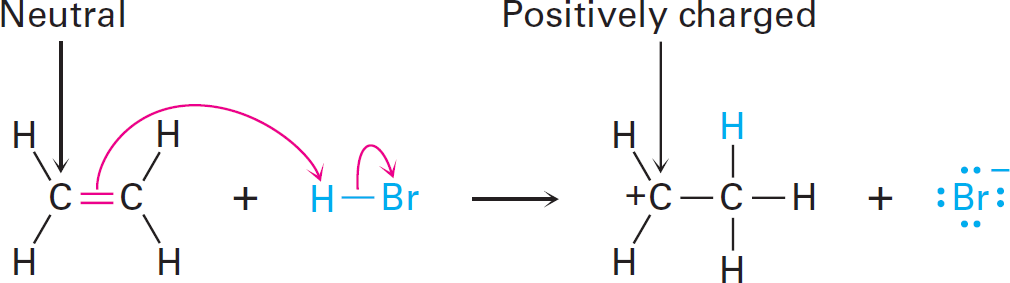 35
Rule 3
The electrophile can be either positively charged or  neutral. If the electrophile is positively charged, the  atom bearing that charge becomes neutral after  accepting an electron pair.
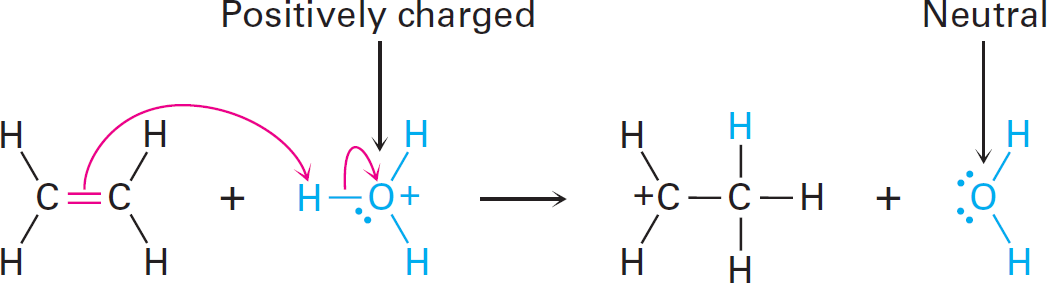 36
If the electrophile is neutral, the atom that ultimately  accepts the electron pair acquires a negative charge.
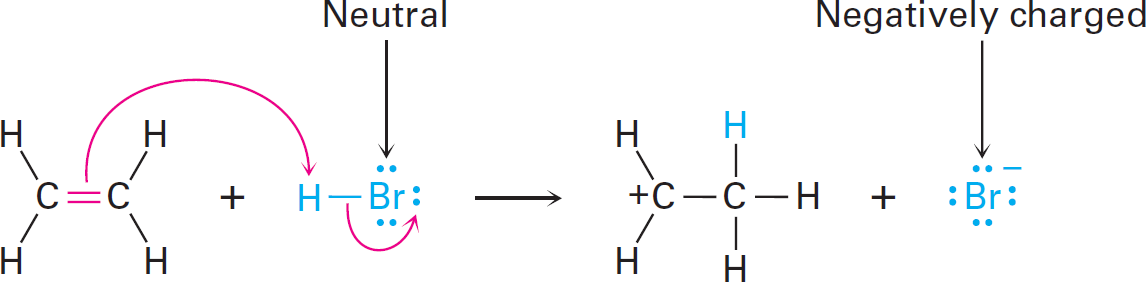 For this to happen, however, the  negative charge  must be stabilized by being on an electronegative  atom such as oxygen, nitrogen, or a halogen. Carbon  and hydrogen do not typically stabilize a negative  charge.
37
Rule 4
The octet rule must be followed. That is, no second-  row atom can be left with ten electrons (or four for  hydrogen). If an electron pair moves to an atom that  already has an octet (or two for hydrogen), another  electron pair must simultaneously move from that  atom to maintain the octet.
This hydrogen already has two electrons. When another  electron pair moves to the hydrogen from the double bond,  the electron pair in the H–O bond must leave
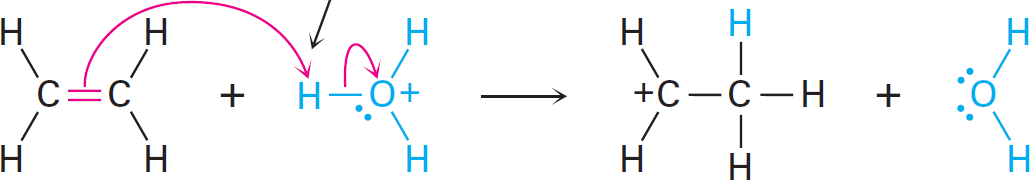 38
REFERENCES
Advanced Organic Chemistry – Francis A Carey , Richard Sundberg(2018)
Organic Chemistry- Jonathan Clayden, Nick Greeves, Stuart Warren(2017)
Organic Chemistry 6th Edition – Marc Loudon , Juin Parise (2019)